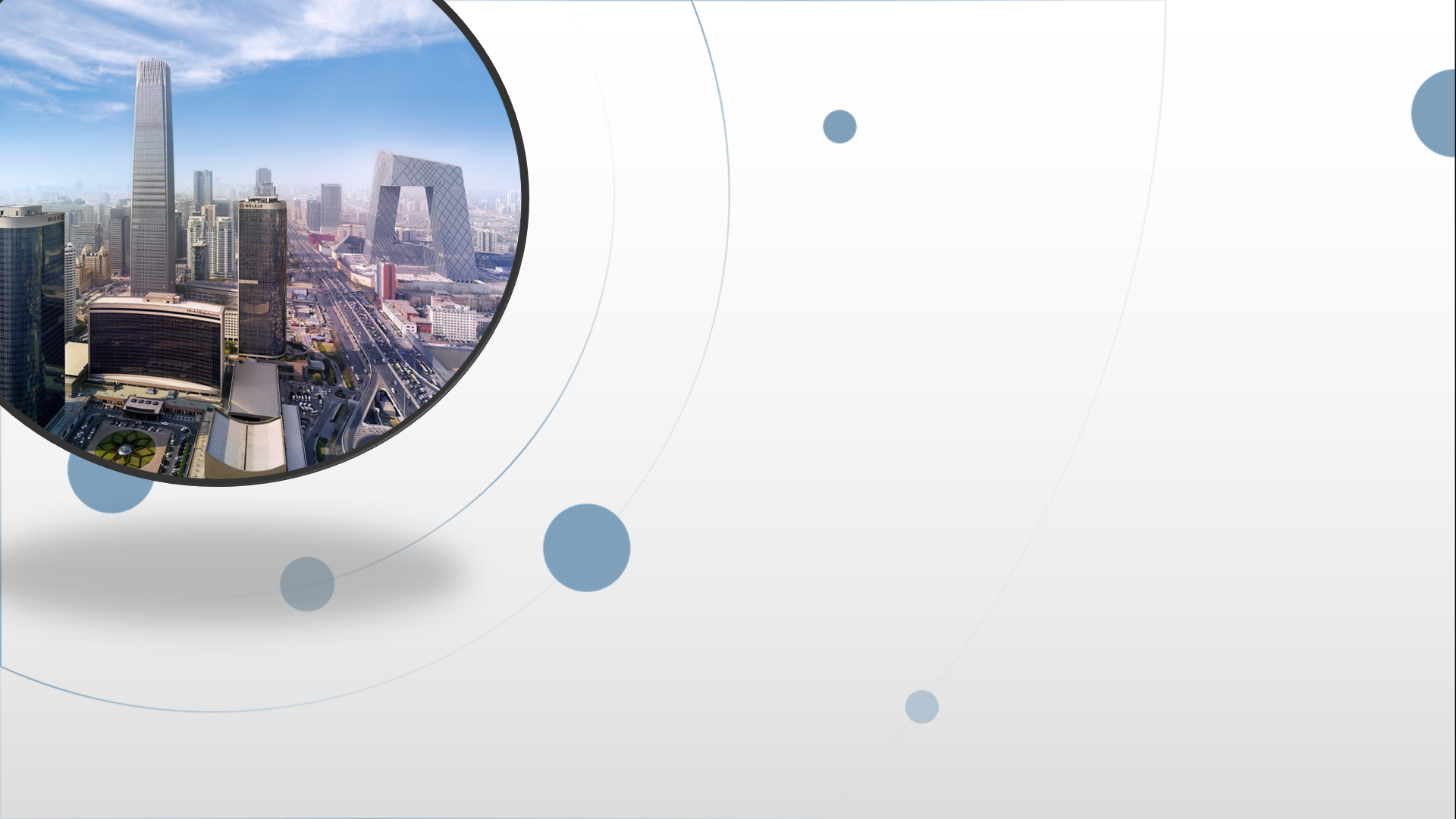 朝阳区线上课堂·高二语文
才高遭忌说贾生
北京市和平街第一中学  备课组
《过秦论》题解
本文是贾谊政论散文的代表作，有“西汉鸿文”之称，分上中下三篇。全文从各个方面分析秦王朝的过失，故名为《过秦论》。此文旨在总结秦朝速亡的历史教训，以作为汉王朝建立制度、巩固统治的借鉴，是一组见解深刻而又极富艺术感染力的文章。我们文中所选部分属于上篇。
艺术特点
本文传诵不朽且颇具说服力的原因主要有三点。
       第一：该篇文章虽为经典史论，但其中却用了十之七八的篇幅来叙事。用叙事来议论，是本篇最大的特点。
       第二：贾谊在用写赋的手法来写说议论文，这也是使读者感到文章气盛的原因。
       第三：全篇用了四个方面的对比，即秦国本身先强后弱、先盛后衰、先兴旺后灭亡的对比；秦与六国的对比；秦与陈涉的对比；陈涉与六国的对比。几种对比交织在一起，可谓结构宏伟，气势磅礴。
贾谊其人
贾生名谊，洛阳人也。年十八，以能诵诗属书闻於郡中。吴廷尉为河南守，闻其秀才，召置门下，甚幸爱。孝文皇帝初立，闻河南守吴公治平为天下第一，乃征为廷尉。廷尉乃言贾生年少，颇通诸子百家之书。文帝召以为博士。
        是时贾生年二十余，最为少。每诏令议下，诸老先生不能言，贾生尽为之对，人人各如其意所欲出。诸生于是乃以为能，不及也。孝文帝说之，超迁，一岁中至太中大夫。
        贾生以为汉兴至孝文二十余年，天下和洽，而固当改正朔，易服色，法制度，定官名，兴礼乐，乃悉草具其事仪法，色尚黄，数用五，为官名，悉更秦之法。孝文帝初即位，谦让未遑也。诸律令所更定，及列侯悉就国，其说皆自贾生发之。于是天子议以为贾生任公卿之位。绛、灌、东阳侯、冯敬之属尽害之，乃短贾生曰:「洛阳之人，年少初学，专欲擅权，纷乱诸事。」于是天子后亦疏之，不用其议，乃以贾生为长沙王太傅。
后岁余，贾生征见。孝文帝坐宣室。上因感鬼神事，而问鬼神之本。贾生因具道所以然之状。至夜半，文帝前席。既罢，曰:「吾久不见贾生，自以为过之，今不及也。居顷之，拜贾生为梁怀王太傅。
    文帝复封淮南厉王子四人皆为列侯。贾生数上疏，言诸侯或连数郡，非古之制，可稍削之。文帝不听。
    居数年，怀王骑，堕马而死，无后。贾生自伤为傅无状，哭泣岁余，亦死。贾生之死时年三十三矣。
有关凭吊古诗
李商隐《贾生》：宣室求贤访逐臣，贾生才调更无伦。
                可怜夜半虚前席，不问苍生问鬼神。
李白《行路难》:淮阴市井笑韩信，汉朝公卿忌贾生。
刘长卿《长沙过贾谊宅》：“汉文有道恩犹薄……怜君何事到天涯!
毛泽东《咏贾谊》：千古同惜长沙傅，空白汨罗步尘埃。
进阶思考
李景星《四史评议 》评价《屈原贾生列传》时说：“通篇多用虚笔 ，以抑郁难抑之气 ，写怀才不遇之感 ，岂独屈贾二人合传 ，直作屈贾司马三人合传读可也 。”
       结合你对屈原、贾谊和司马迁等人的了解，写一段文字谈谈你对这句话的认识。
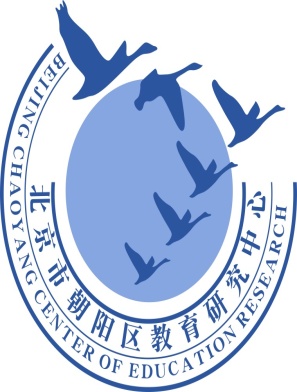 谢谢您的观看
北京市朝阳区教育研究中心  制作